LIFT-TB Community Engagement Project Training of Trainers for TBPeople Philippines
TB Diagnosis (and Follow-up)
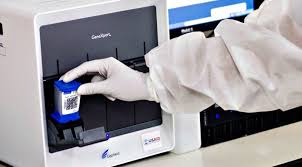 23-25 August 2021


Mamel Quelapio, MD
Consultant, TB Alliance
in collaboration with 
TBPeople Philippines
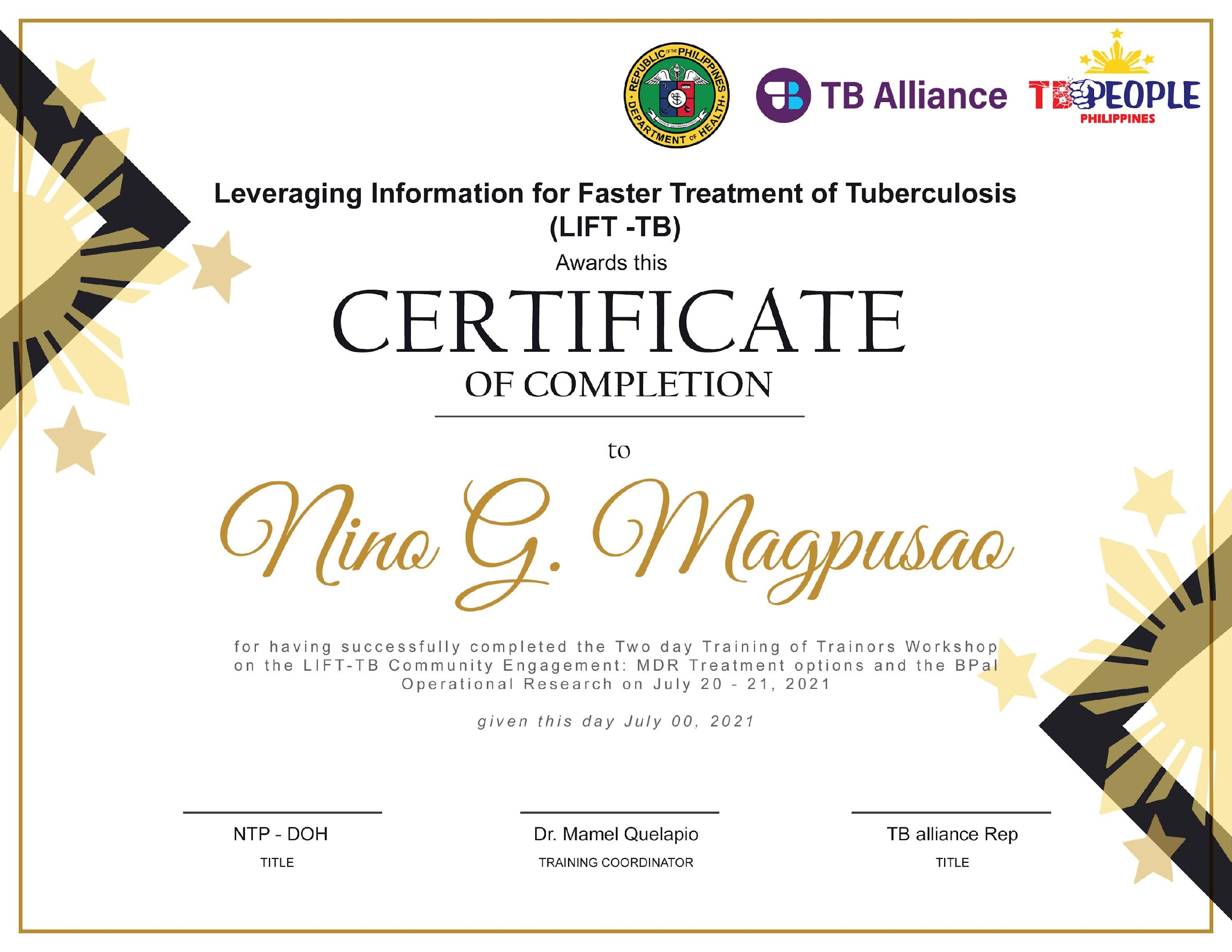 Outline
2021
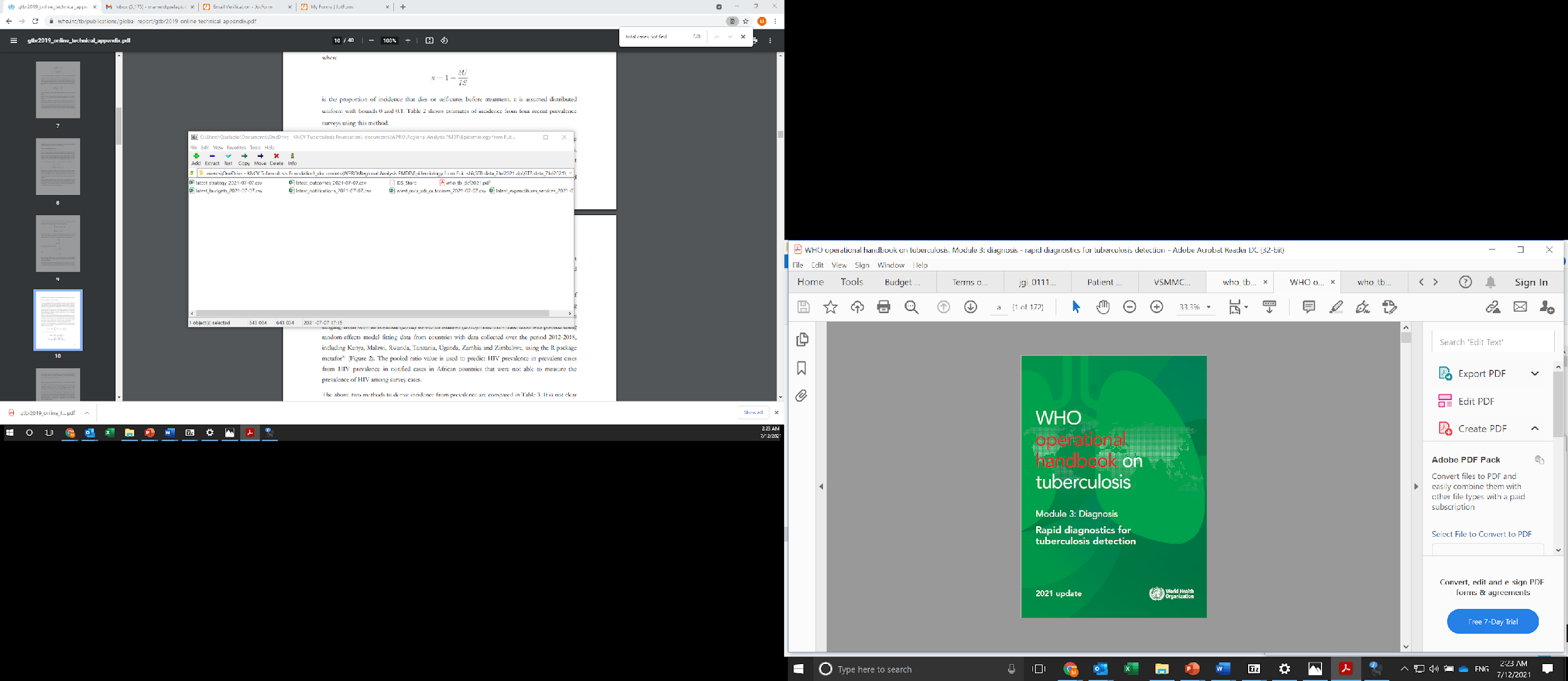 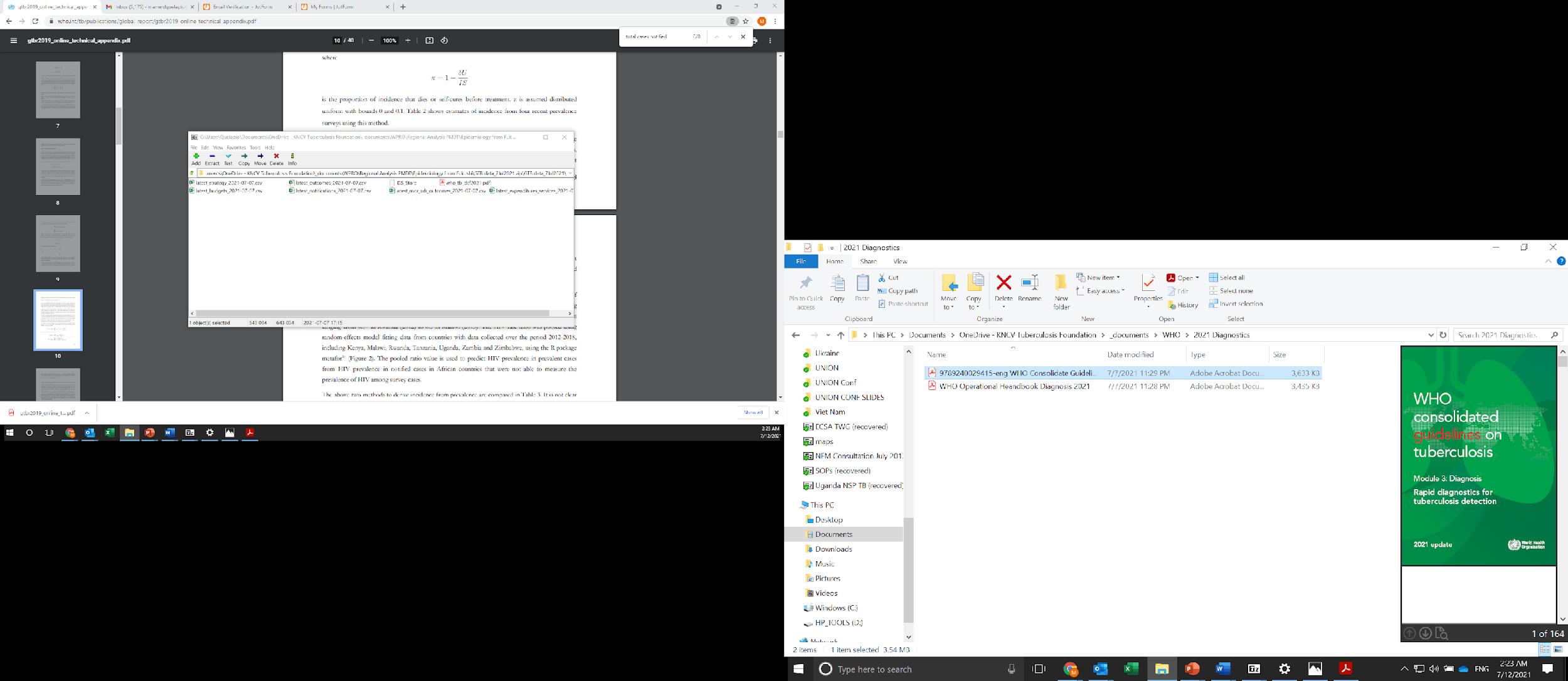 A. Conventional (usual standard) tests for TB detection
Sputum smear microscopy
TB culture 
B. Drug susceptibility testing (DST)
C. Initial tests for TB diagnosis WITH drug resistance detection
Xpert MTB/RIF
Xpert MTB/RIF Ultra 
TrueNat MTB/RIF
D. Initial tests for TB diagnosis WITHOUT drug resistance detection

E. Follow-on diagnostic tests for the detection of additional resistance
A
Conventional tests for TB
1. Sputum smear microscopy
2. TB culture
A. Conventional tests for TB detection
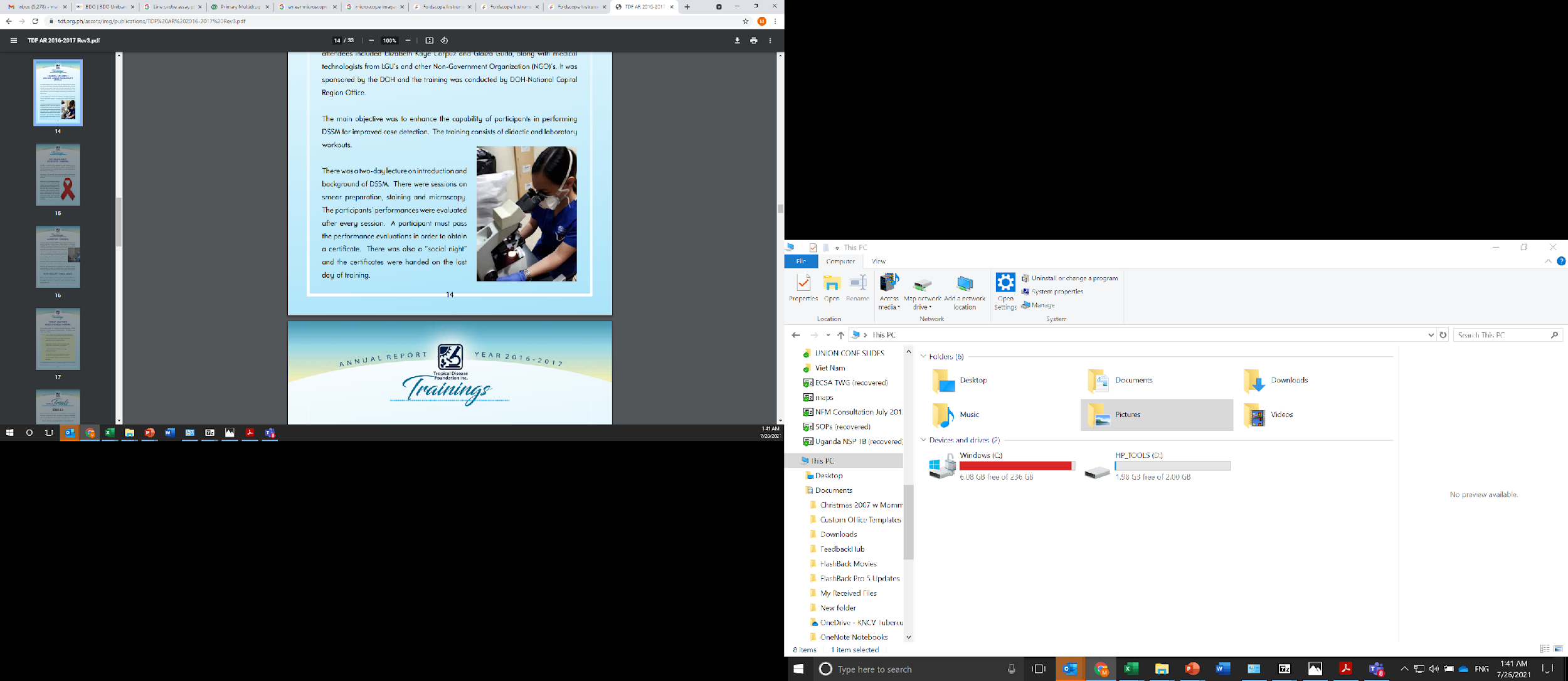 1. Sputum smear microscopy
A laboratory procedure wherein sputum or other body fluids, are examined under the microscope to detect TB bacteria.
Limitations:
1. Sensitivity (pick-up rate) is 54% 
2. Smear microscopy cannot identify:
Drug-susceptible (DS) vs. DR-TB
Live vs. dead bacilli
Different types of mycobacteria, for example: non-tuberculous mycobacteria (NTM)
Recommended to be replaced as a diagnostic test by rapid and more accurate methods such as Xpert, TrueNat, etc.
But, it continues to be used for monitoring of treatment response together with TB culture by assessing the bacterial load in the specimen
A. Conventional tests for TB detection
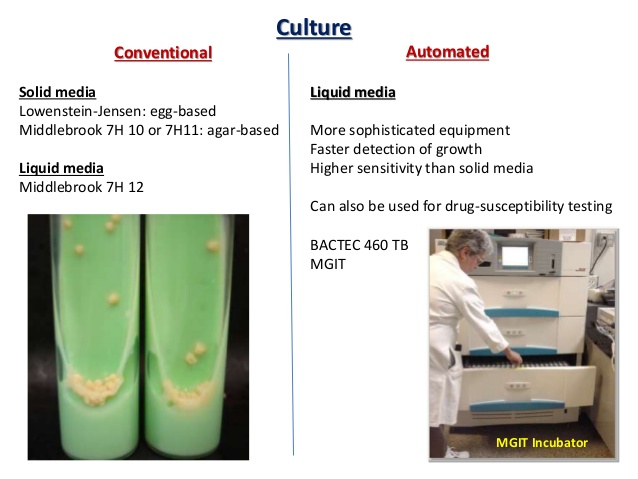 2. TB culture
Gold standard procedure to confirm TB through the presence of isolates (growth) using liquid (or solid) media
Not recommended as a primary diagnostic test because of:
Cost 
Infrastructure requirements (for infection control)
Long time for results:  
- 1-3 weeks (for a positive result)
- Up to 6 weeks (for a negative result)
But, it continues to be used for monitoring of treatment response together with smear microscopy by the growth of the bacteria
[Speaker Notes: Quality of laboratory: (appropriate digestion and decontamination, as well as good quality culture media and incubation conditions)]
B
Drug susceptibility testing (DST)
1. Phenotypic DST
2. Genotypic DST
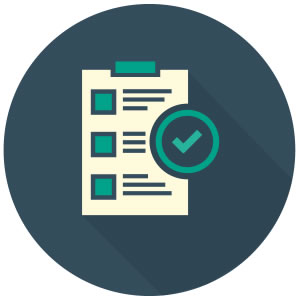 Phenotype
Sum of the physical or observable characteristics of an organism
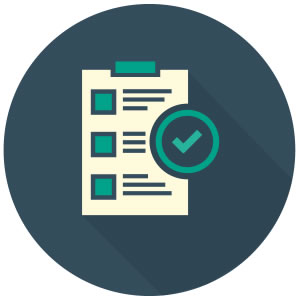 Genotype
Set of genes in the DNA that an organism carries
C. Phenotypic and genotypic DST
B. Phenotypic and genotypic drug susceptibility testing (DST )
1. Phenotypic DST
Disadvantages: 
Long time for results (additional weeks from positive culture)
Requires specialized laboratory facility
Requires highly trained staff or expert personnel
A small portion of the positive TB culture (isolate or growth) is examined to test the effectivity of drugs against TB.
DST is reliable in the following drugs:
Isoniazid
Rifampicin 
New drugs: fluoroquinolone, bedaquiline and linezolid (now a priority)
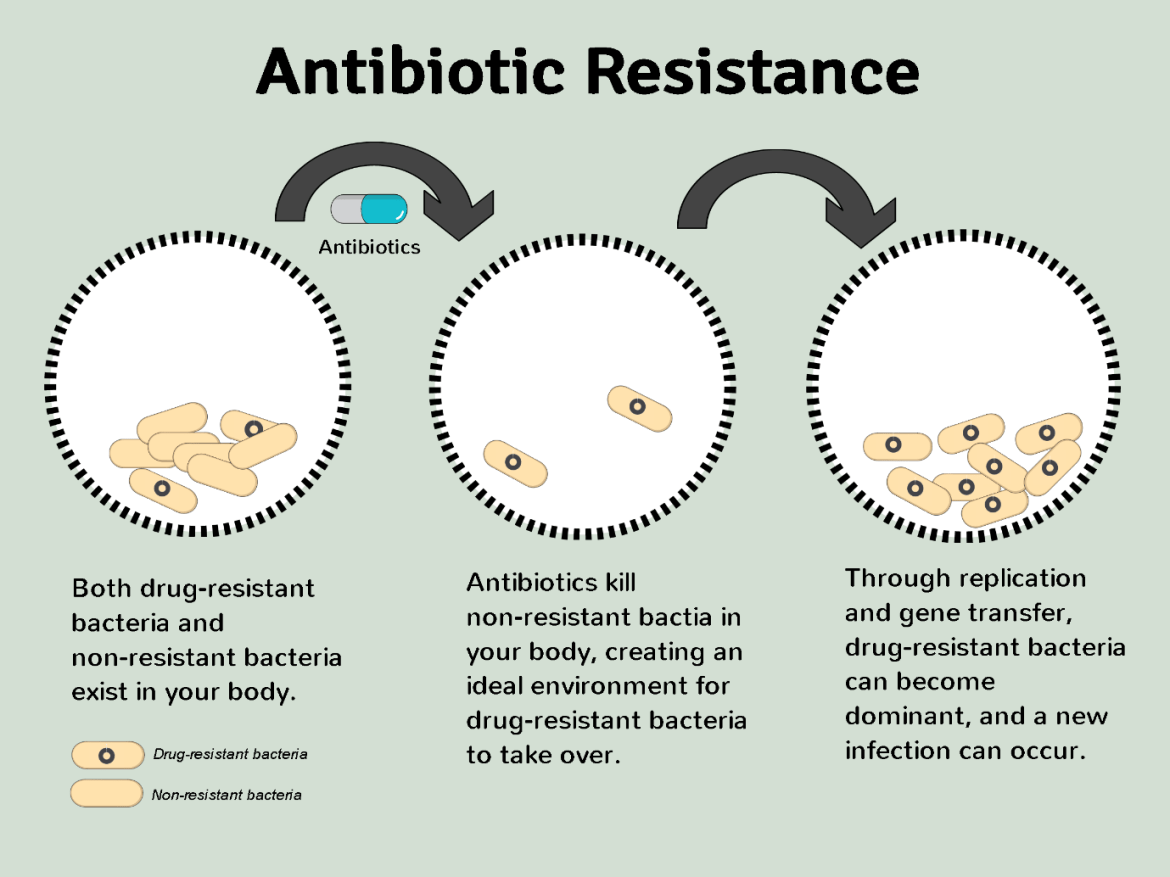 [Speaker Notes: An indirect test requires the growth of a pure culture from the specimen; dilutions of the isolate are then inoculated into drug-containing and drug-free media. In this method, a defined inoculum is used to inoculate the drug-free (control) and a drug containing media. Two 10-fold serial dilutions of the inoculum are used to inoculate the drug-free control medium and the growth (i.e., the number of colonies) on the control medium is compared with the growth present on a medium containing the critical concentration of the anti-TB agent being tested. Resistance is defined when at least 1% of growth is observed at the critical concentration of drug in the culture medium. 
Implementing The End TB strategy: The Essentials. Geneva: World Health Organization, 2015. WHO/HTM/TB/2015.31. http://www.who.int/tb/publications/2015/The_Essentials_to_End_TB/en/ , accessed 10 July 2017)
Gilpin C, Korobitsyn A, Weyer K. Current tools available for the diagnosis of drug-resistant tuberculosis. Therapeutic Advances in Infectious Disease, 2016. DOI: 10.1177/ 2049936116673553.]
B. Phenotypic and genotypic drug susceptibility testing (DST )
2. Genotypic DST
“DNA sequencing”: a method for detection of DNA changes (mutations) associated with drug resistance.
Useful for drugs where phenotypic DST is unreliable 

Disadvantage: 
Requires expertise and resources
[Speaker Notes: An indirect test requires the growth of a pure culture from the specimen; dilutions of the isolate are then inoculated into drug-containing and drug-free media. In this method, a defined inoculum is used to inoculate the drug-free (control) and a drug containing media. Two 10-fold serial dilutions of the inoculum are used to inoculate the drug-free control medium and the growth (i.e., the number of colonies) on the control medium is compared with the growth present on a medium containing the critical concentration of the anti-TB agent being tested. Resistance is defined when at least 1% of growth is observed at the critical concentration of drug in the culture medium. 
Implementing The End TB strategy: The Essentials. Geneva: World Health Organization, 2015. WHO/HTM/TB/2015.31. http://www.who.int/tb/publications/2015/The_Essentials_to_End_TB/en/ , accessed 10 July 2017)
Gilpin C, Korobitsyn A, Weyer K. Current tools available for the diagnosis of drug-resistant tuberculosis. Therapeutic Advances in Infectious Disease, 2016. DOI: 10.1177/ 2049936116673553.]
C
Initial tests for TB detection WITH drug resistance detection
1. Xpert MTB/RIF
2. Xpert MTB/RIF Ultra
3. TrueNat MTB/Rif
C. Initial tests for TB diagnosis with drug resistance detection
WHO-approved rapid diagnostics (WRDs) that detect TB and drug resistance
Xpert MTB/RIF 
Xpert MTB/RIF Ultra 
TrueNat MTB/RIF
They use the molecular technique (examination of genes of the bacteria); so they are called mWRDs.
[Speaker Notes: An indirect test requires the growth of a pure culture from the specimen; dilutions of the isolate are then inoculated into drug-containing and drug-free media. In this method, a defined inoculum is used to inoculate the drug-free (control) and a drug containing media. Two 10-fold serial dilutions of the inoculum are used to inoculate the drug-free control medium and the growth (i.e., the number of colonies) on the control medium is compared with the growth present on a medium containing the critical concentration of the anti-TB agent being tested. Resistance is defined when at least 1% of growth is observed at the critical concentration of drug in the culture medium. 
Implementing The End TB strategy: The Essentials. Geneva: World Health Organization, 2015. WHO/HTM/TB/2015.31. http://www.who.int/tb/publications/2015/The_Essentials_to_End_TB/en/ , accessed 10 July 2017)
Gilpin C, Korobitsyn A, Weyer K. Current tools available for the diagnosis of drug-resistant tuberculosis. Therapeutic Advances in Infectious Disease, 2016. DOI: 10.1177/ 2049936116673553.]
C. Initial tests for TB diagnosis WITH drug resistance detection  (WHO-recommended  diagnostics or WRDs)
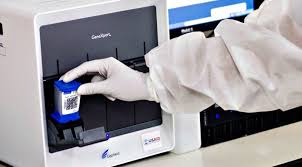 1. Xpert MTB/RIF (using the GeneXpert platform)
Recommended for the detection of TB and rifampicin-resistant TB rather than smear microscopy, TB culture and phenotypic DST
Identifies Mycobacterium tuberculosis in very small details (DNA) for the diagnosis of TB and the changes in the DNA (“mutations”) that make rifampicin ineffective
Sensitivity is 96%
Uses a cartridge and the result is read by a machine (automated)
Results are available in 2 hours.
C. Initial tests for TB diagnosis with drug resistance detection
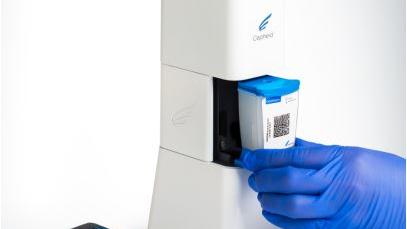 2. Xpert MTB/RIF Ultra (Ultra)
Newer cartridge using the same GeneXpert® platform
Difference: Higher pick-up rate (sensitivity) than Xpert MTB/RIF for TB detection, particularly in:
Smear-negative but culture-positive specimens 
Specimens with low bacterial count from people living with HIV (PLHIV)
Pediatric specimens
Extrapulmonary specimens like those in TB meningitis
Has at least similar pick-up rate (sensitivity) as the Xpert MTB/RIF assay for Rifampicin resistance.
[Speaker Notes: endorsed the Xpert® MTB/RIF assay, a cartridge-based fully automated More rapid thermal cycling 
Improved fluidics and enzymes.]
C.  Initial tests for TB diagnosis with drug resistance detection
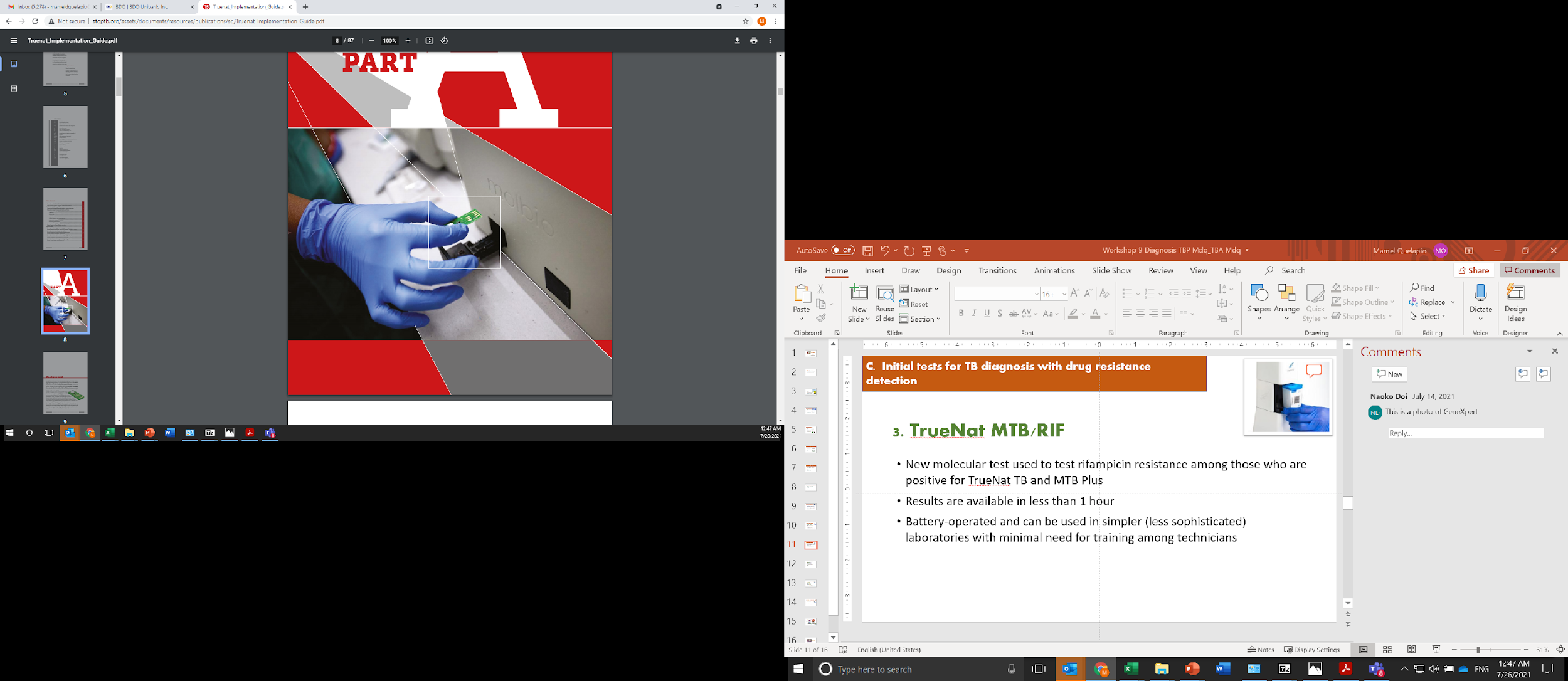 3. TrueNat MTB/RIF
New molecular test used to test rifampicin effectivity
Battery-operated and can be used in simpler (less sophisticated) laboratories with minimal need for training among technicians
Results are available in less than 1 hour
[Speaker Notes: endorsed the Xpert® MTB/RIF assay, a cartridge-based fully automated More rapid thermal cycling 
Improved fluidics and enzymes.]
D
Initial tests for TB detection WITHOUT drug resistance detection
TB-LAMP
Urine LAM
D. Initial tests for TB diagnosis without drug resistance detection
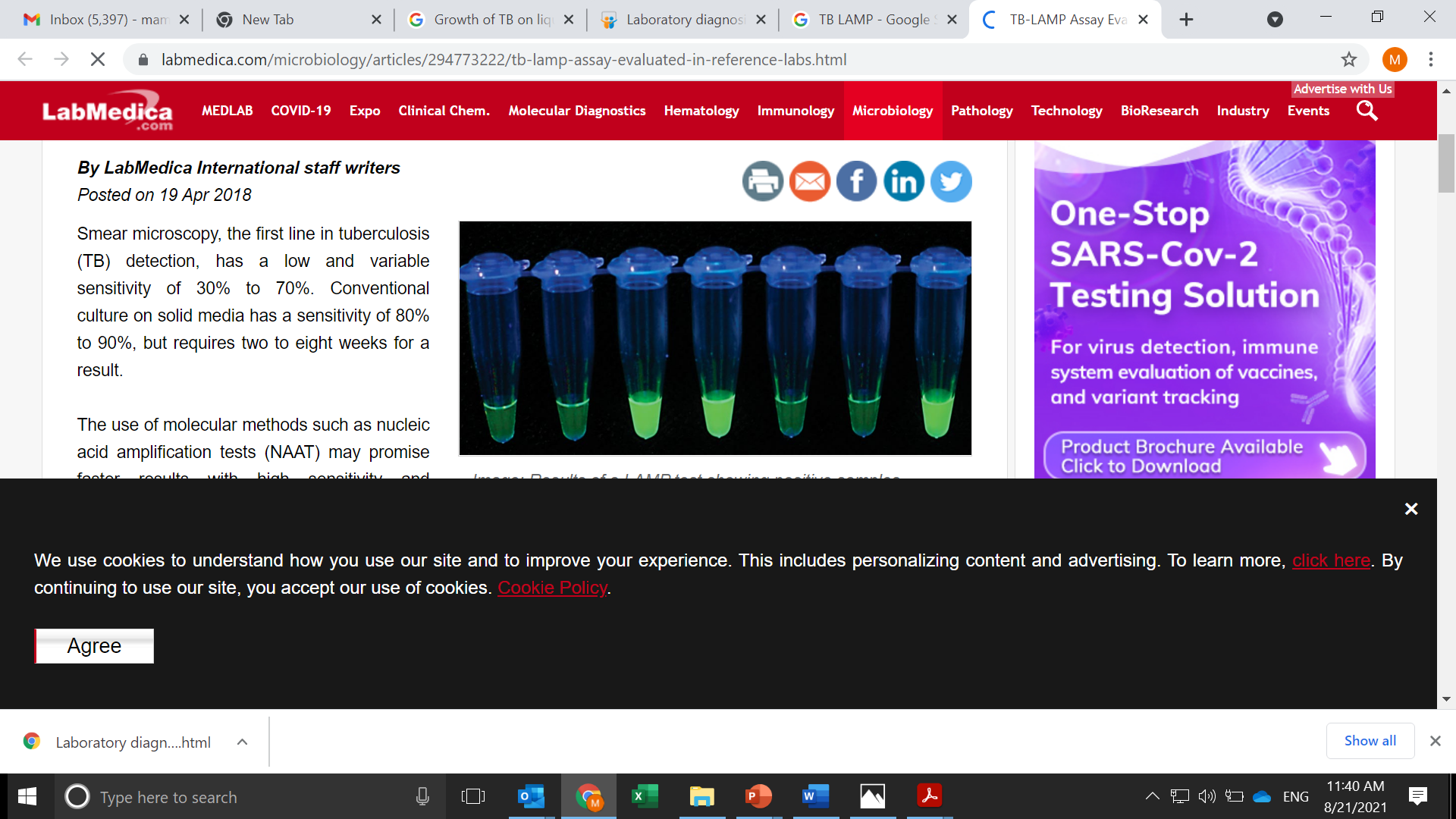 1. TB-LAMP*
Detects MTB directly from sputum read under UV light in less than an hour
Simple and can be used in peripheral health enters (similar to microscopy)
Recommended as: 
a replacement test for smear microscopy for diagnosis of pulmonary TB in symptomatic persons (but less sensitive than rapid molecular tests)
2. Urine-LAM*
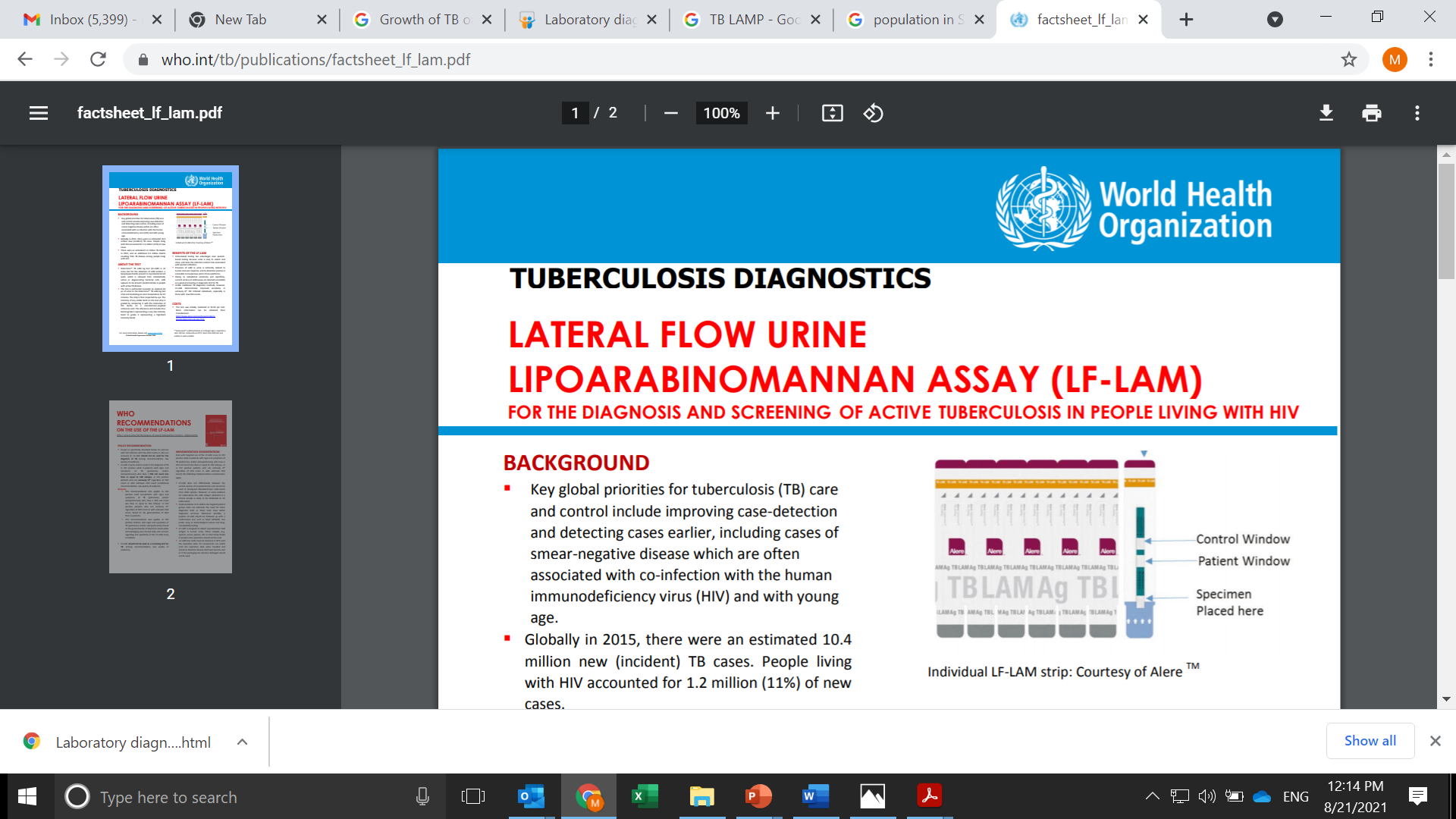 Used as a rapid bedside test for PLHIV
Uses urine sample applied on a strip
*LAMP - Loop-mediated isothermal amplification 
* LF-LAM Lateral Flow Urine. Lipoarabinomannan Assay (LF-LAM)
[Speaker Notes: endorsed the Xpert® MTB/RIF assay, a cartridge-based fully automated More rapid thermal cycling 
Improved fluidics and enzymes.]
E
Follow-on diagnostic tests for the  detection of additional drug resistance
Xpert MTB/XDR
Line probe assay
E. Follow-on diagnostic tests for the detection of additional resistance
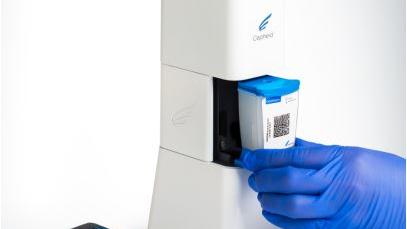 1. Xpert MTB/XDR(GeneXpert platform)
Newest Xpert test that detects the effectivity of the                          following drugs against MDR/RR-TB: 
Isoniazid
Fluoroquinolones 
Other drugs: ethionamide, second-line injectables
Results are available in 90 minutes
Recommended for the detection of TB and additional fluoroquinolone resistance in both rifampicin-susceptible patients and RR-TB.
[Speaker Notes: endorsed the Xpert® MTB/RIF assay, a cartridge-based fully automated More rapid thermal cycling 
Improved fluidics and enzymes.]
E. Follow-on diagnostic tests for the detection of additional resistance
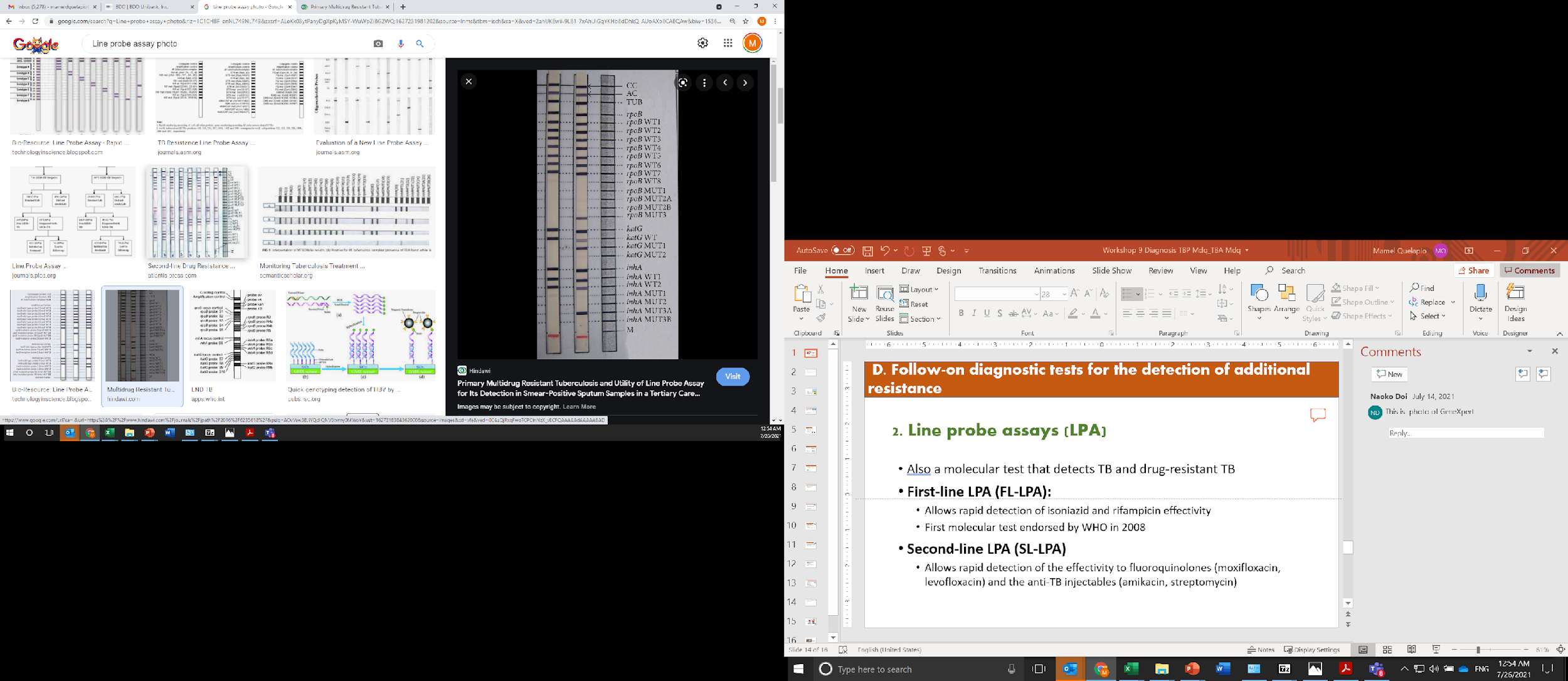 2. Line probe assays (LPA)
A molecular test that detects TB and drug-resistant TB with results read from a strip 
First-line LPA (FL-LPA):
Second-line LPA (SL-LPA)
Allows rapid detection of the effectivity  of  isoniazid and rifampicin
Allows rapid detection of the effectivity to fluoroquinolones (moxifloxacin, levofloxacin) and the anti-TB injectables (amikacin, streptomycin)
[Speaker Notes: endorsed the Xpert® MTB/RIF assay, a cartridge-based fully automated More rapid thermal cycling 
Improved fluidics and enzymes.]
Diagnostic and monitoring tests in PWTB on MDR treatment
To monitor treatment response: Smear microscopy and TB culture
Presumptive TB
Xpert MTB/RIF
SLD DST (SL-LPA) or Xpert MTB/XDR
Rif-susceptible
Rif-resistant (RR-TB)
Fq-resistant
Fq-susceptible
Eligibility for standardized shorter all-oral regimen (SSOR)
Eligibility for BPaL
No
Yes
Yes
No
Standardized longer all-oral regimen for Fq-susceptible
First-line regimen
Standardized  shorter all-oral regimen
BPaL (OR)
Individualized regimen  (ITR)
Standardized longer all-oral regimen for Fq-resistant
Intolerance (<4 weeks on Bdq, Lzd) /failure
Intolerance or failure
Thank you very much!
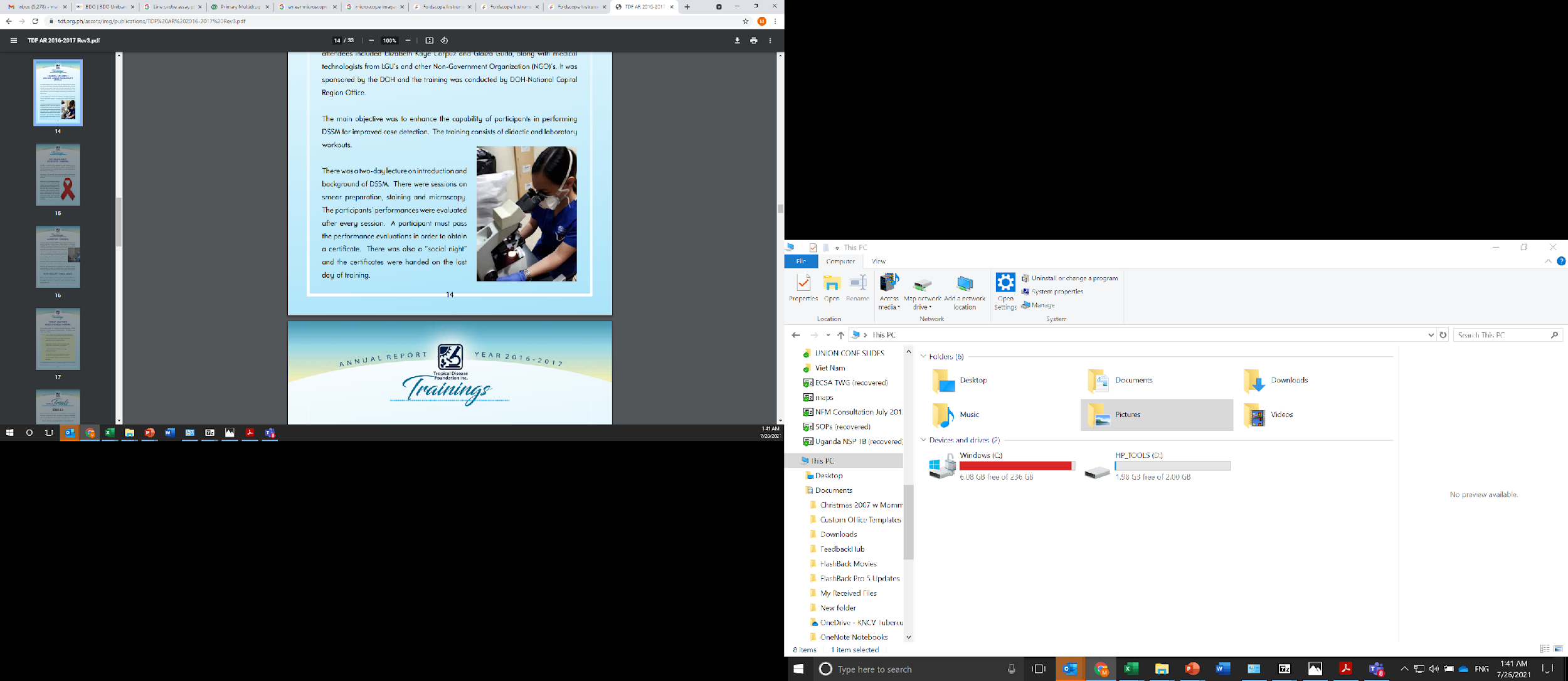 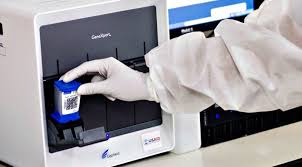